單電源款與雙電源款機架式NAS
AMD GX-420MC 64位元 四核心 2.0 GHz
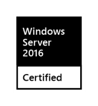 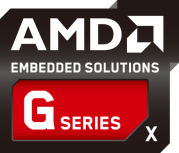 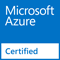 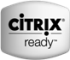 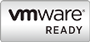 全面升級 10GbE 10GBASE-T 網路埠
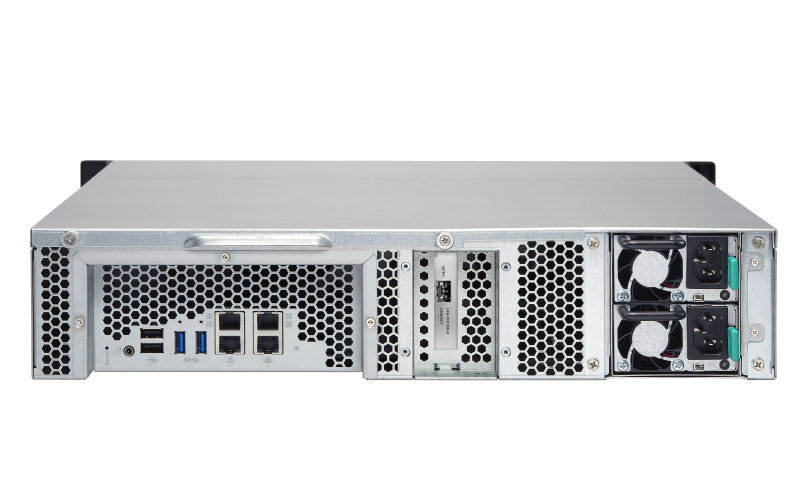 除同樣具備高速資料吞吐能力外，
更提供 Multi-Gigabit 支援
TS-x63U-RP
1 x 10GbE SFP+
1 x 10GbE 10GBASE-T
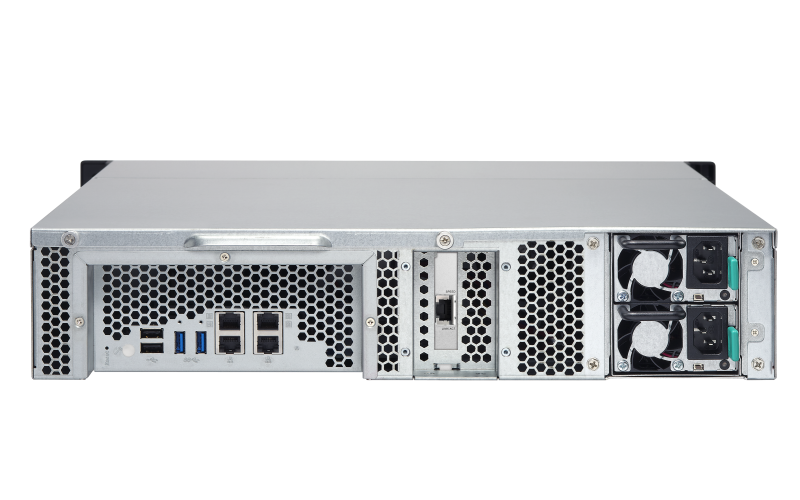 TS-x63XU-RP
Multi-Gigabit 10GBASE-T 埠
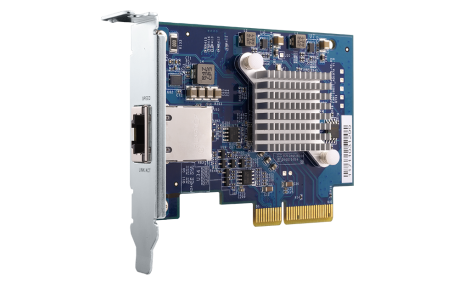 基於 Aquantia AQC107 晶片
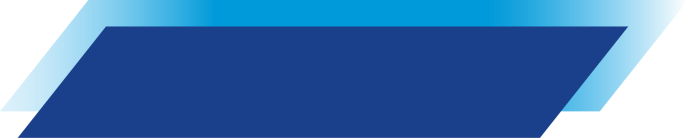 多種連線速度
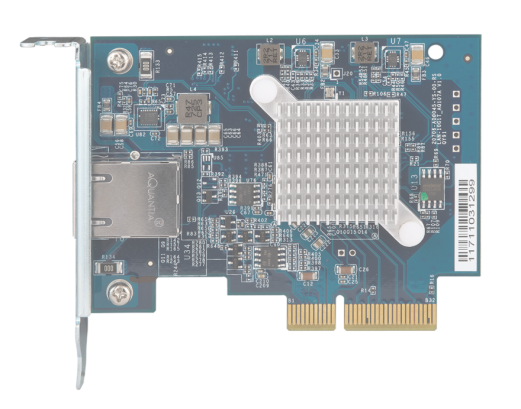 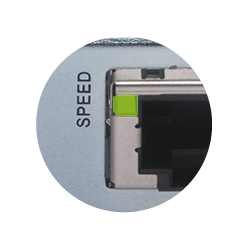 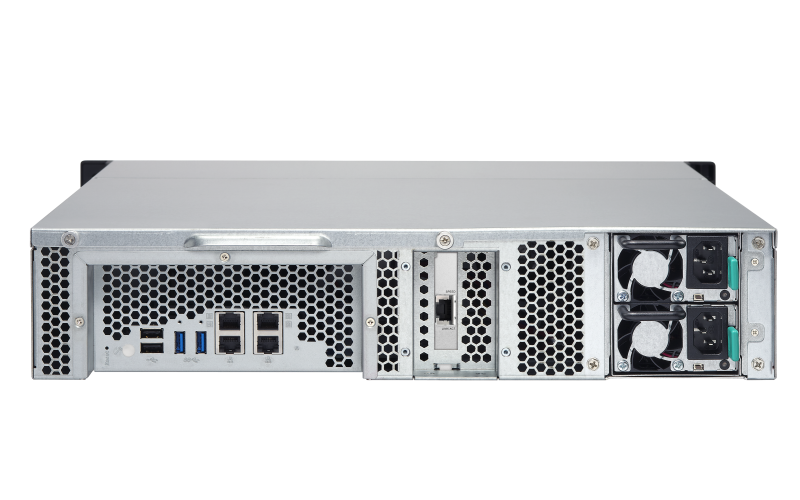 10G
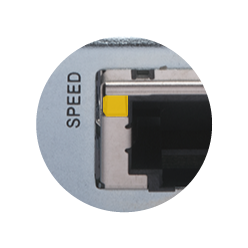 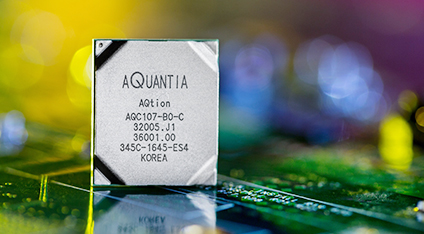 5G/2.5G/1G/100M
採用 Multi-Gig IC 各大廠商
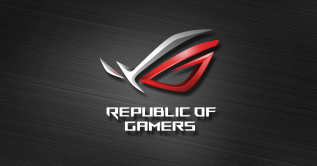 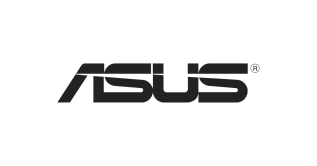 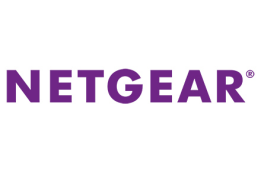 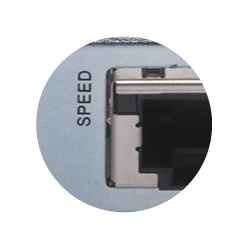 未連接
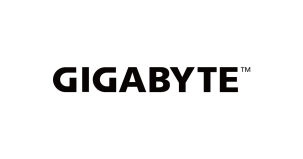 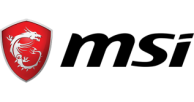 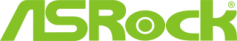 五速支援，就地升級
支援 Multi-Gigabit NBASE-T 業界標準
搭配 QNAP 10G 交換器，原有 RJ45 網路1 佈線環境速度可直接升級！
多種連線速度
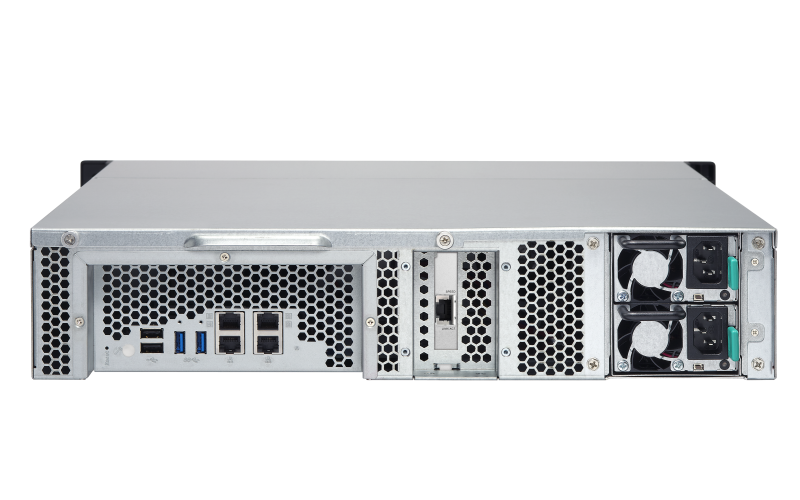 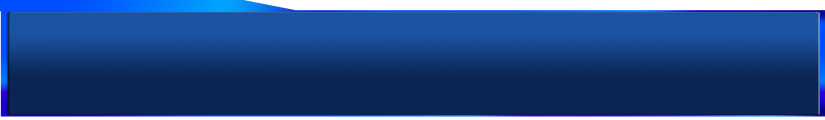 QSW-1208-8C
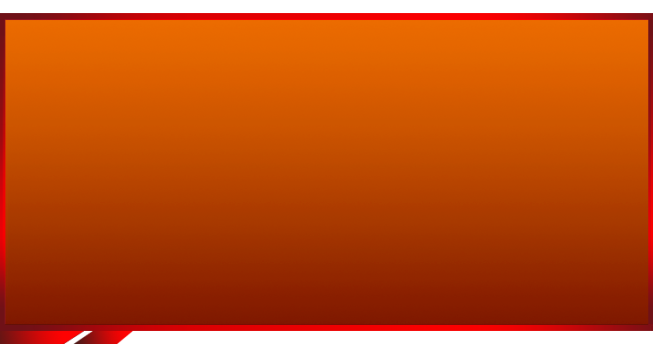 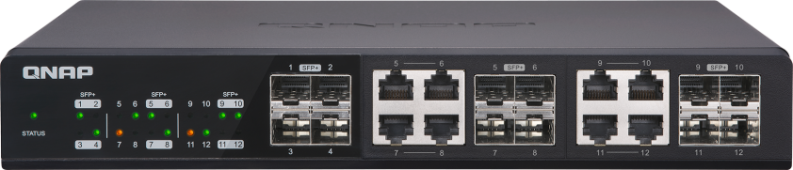 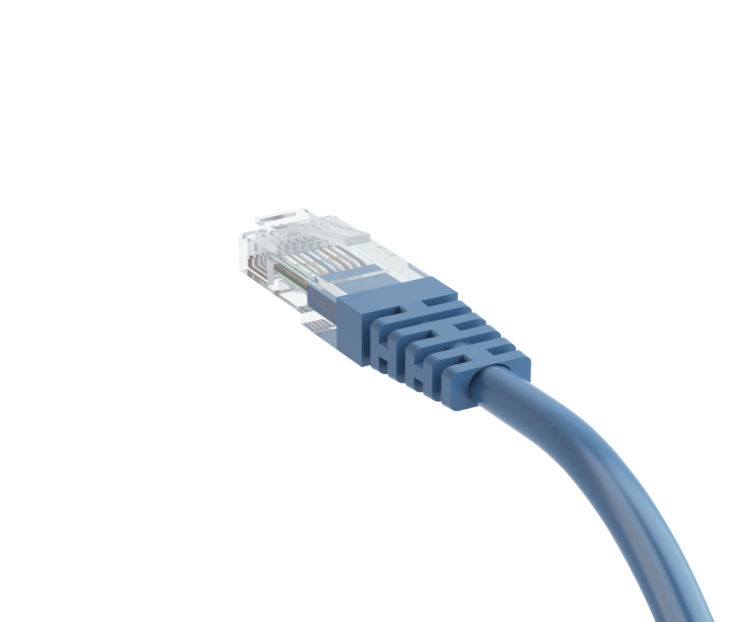 10GbE 更適企業級備份與災難復原
經濟實惠的企業級災難復原解決方案
高效的資料備份
及時的災難復原
妥善保存機密
　 及敏感性資料
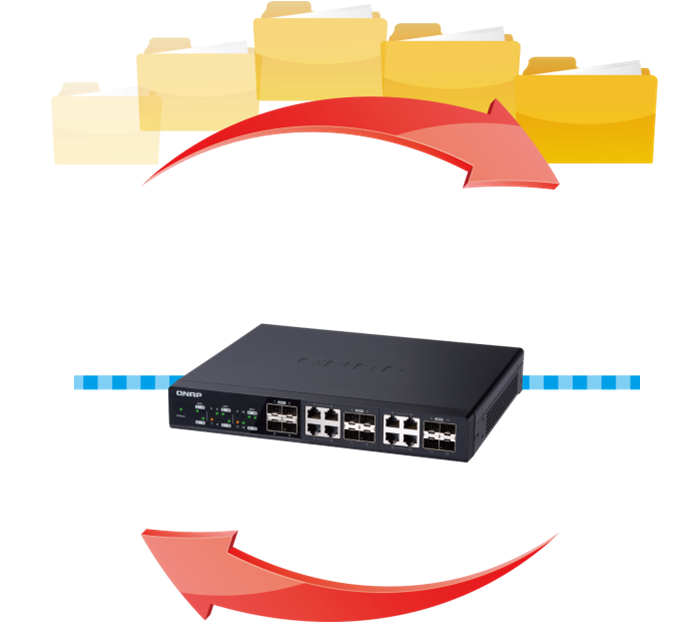 備份
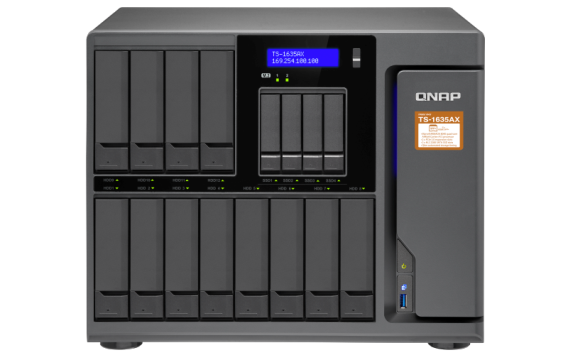 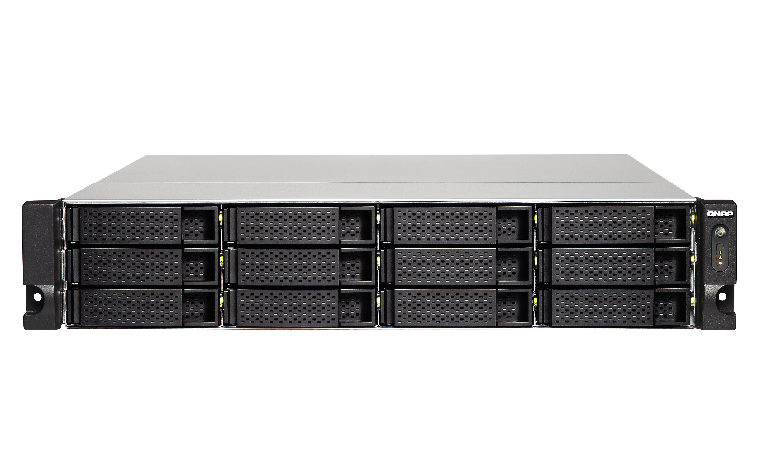 災難復原
單一入口實現資料的備份及備援
Hybrid Backup Sync
混合型備份與同步中心
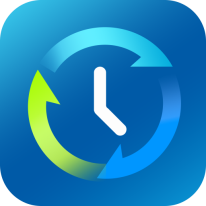 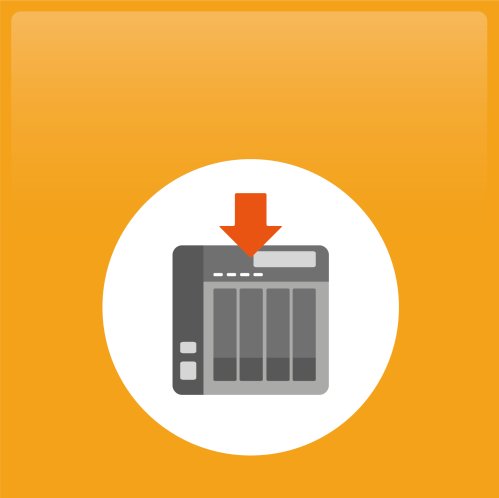 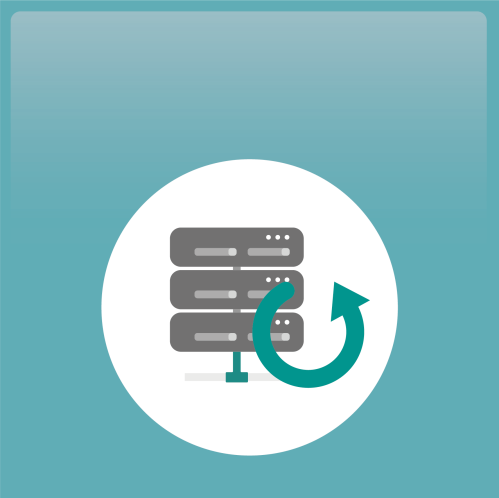 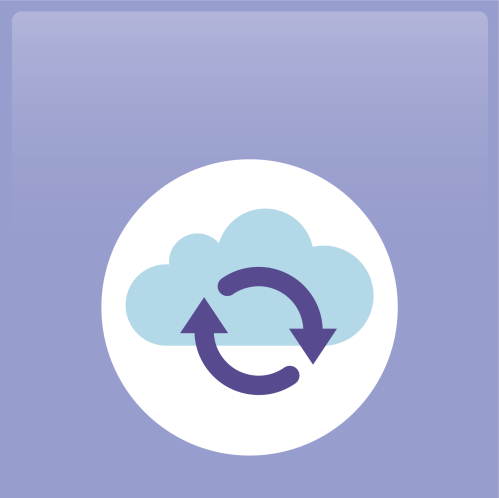 備份
還原
同步
備份 – 混合雲整合方案
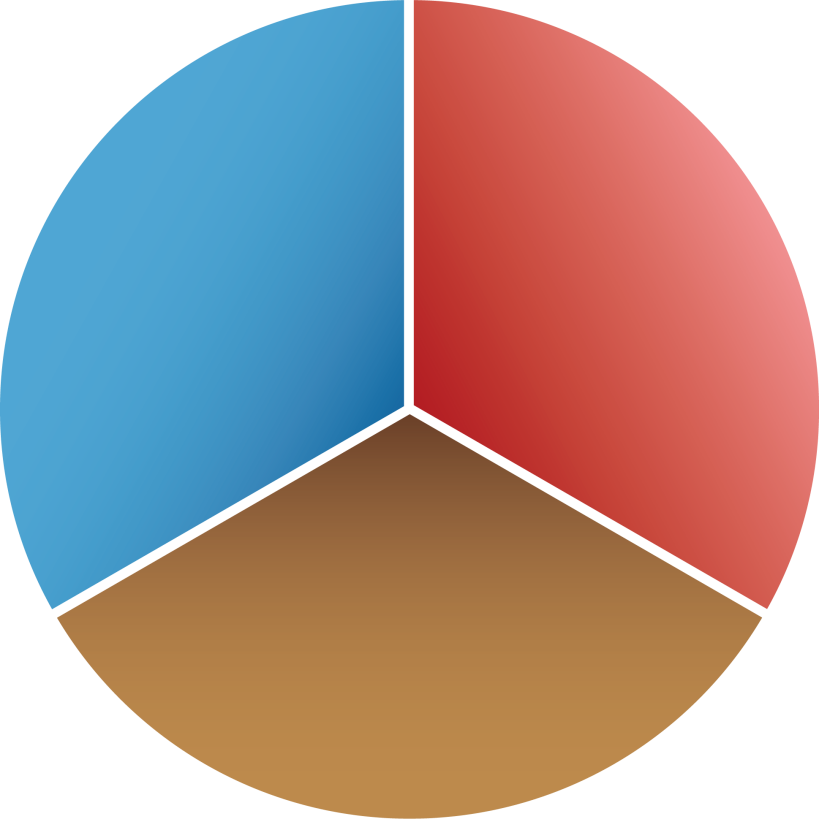 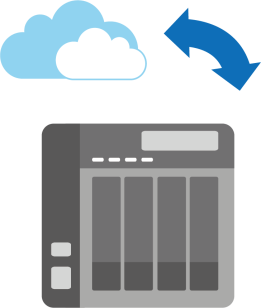 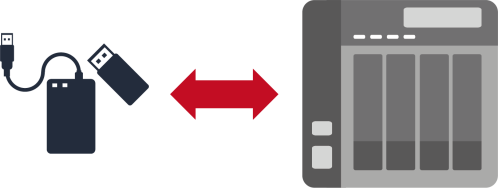 雲端
本地端
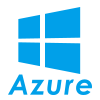 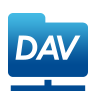 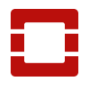 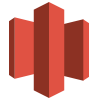 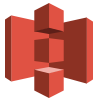 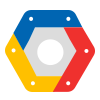 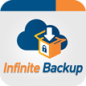 異地端
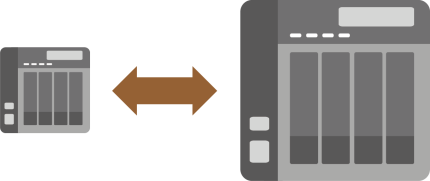 多重版本備份
簡單版本備份
智慧型版本備份
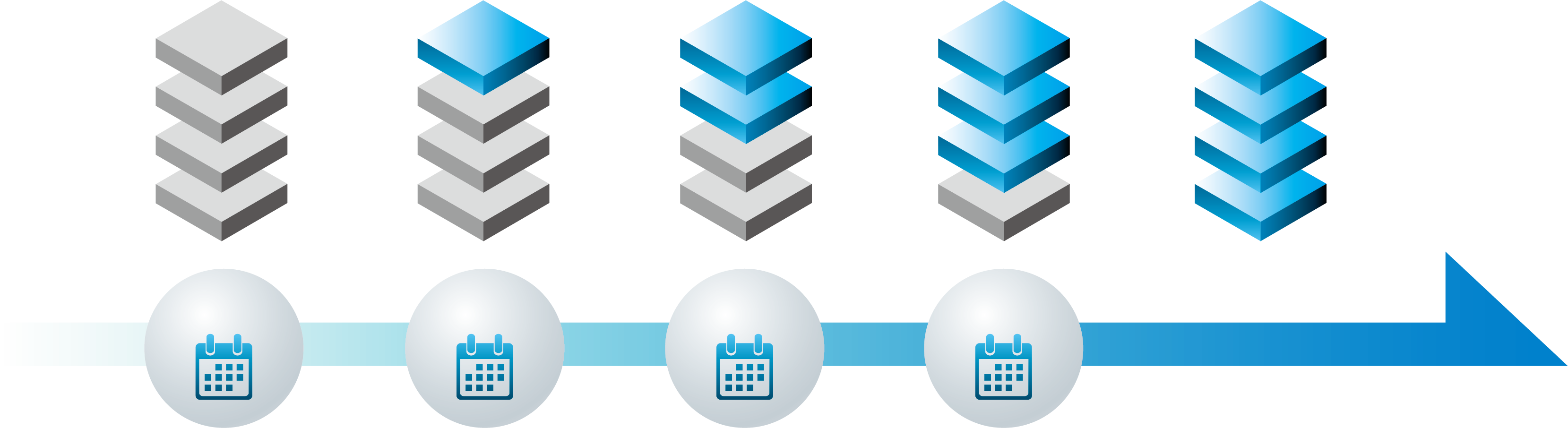 NOW
JAN.
APR.
SEP.
DEC.
現場展示 10GbE 網路效能
TS-1263XU 提供 1 x 10GbE 10GBASE-T 埠，無需額外花費
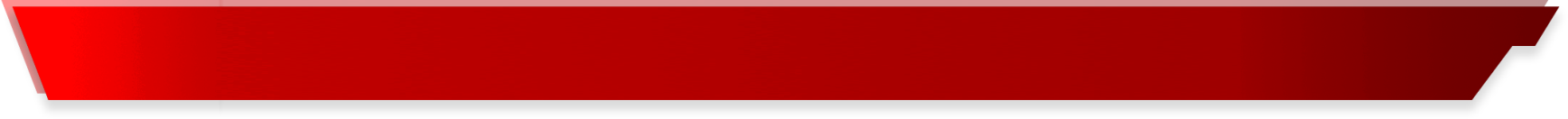 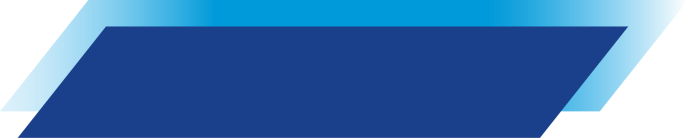 iSCSI
Read
1079 MB/s
Write
602 MB/s
＊ 測試於 QNAP 實驗室，數據會因實際環境而有所不同。
1 x 10GbE iSCSI 傳輸測試環境：NAS： TS-1263XUOS：QTS 4.3.4磁碟群組：RAID 5; 12 x Intel SSDSC2BB240G4 SSD
客戶端 PC：Windows 10, Intel Core i7-6700 3.4 GHz, 32GB RAM, 
                       QNAP LAN-10G2T-X550 網路卡, IOMeter 2M 持續傳輸
長期支援性的 AMD 四核心 2.0 GHz
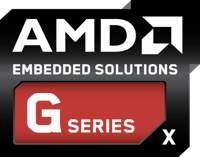 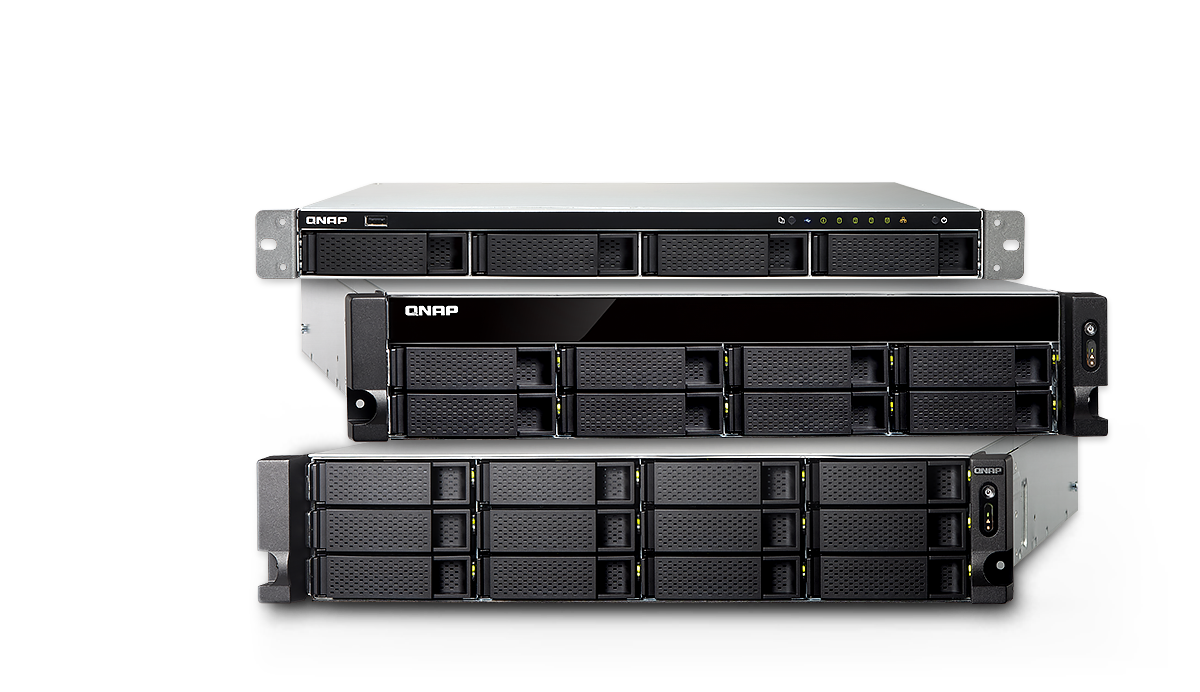 AES-NI 硬體加密引擎
2 x SODIMM DDR3L 
     記憶體最高達
GX-420MC
極速 64-bit 四核 2.0 GHz SoC
長期供貨的嵌入式 G 系列處理器
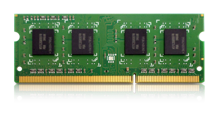 16GB
(2 x 8GB)
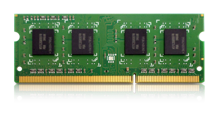 TS-463XU & TS-463XU-RP
TS-463XU-4G
4GB RAM (1x 4GB)
TS-463XU-RP-4G
4GB RAM (1x 4GB)
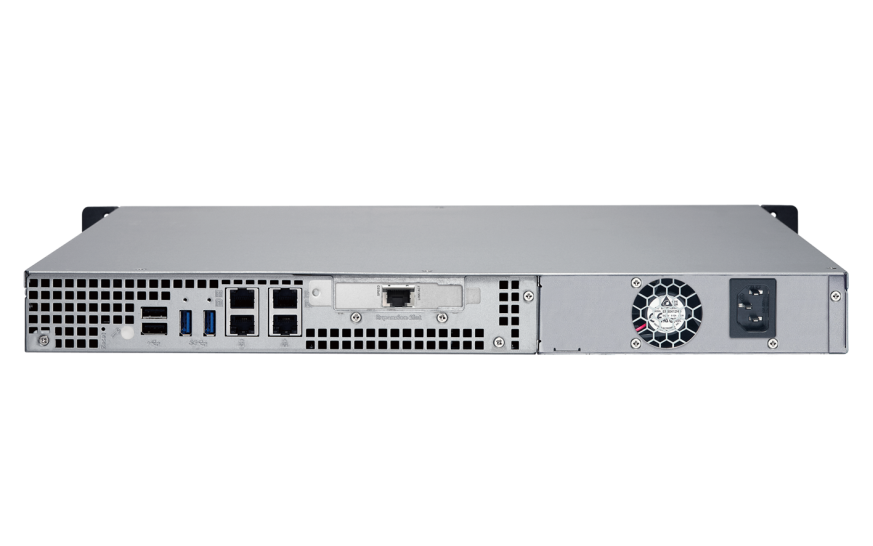 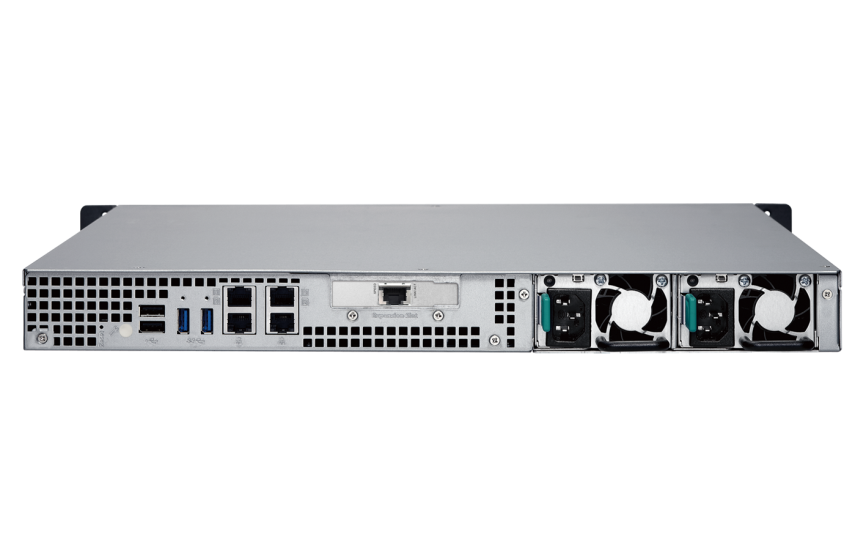 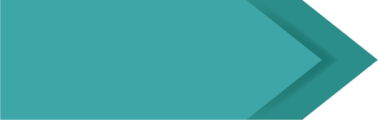 250W
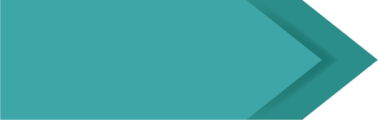 2 x 250W
單電源
雙電源
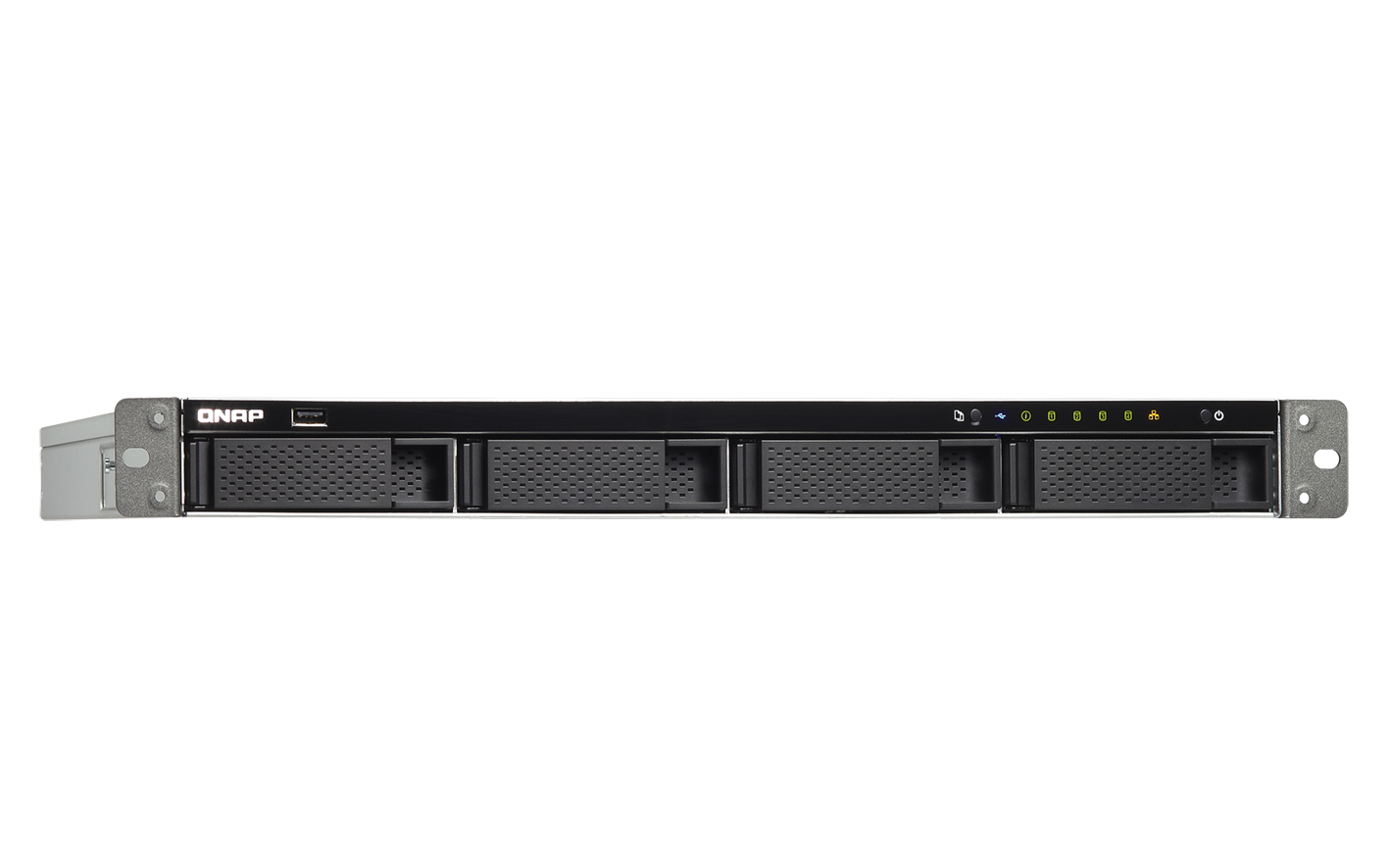 4-bay
TS-863XU & TS-863XU-RP
TS-863XU-4G
4GB RAM (1x 4GB)
TS-863XU-RP-4G
4GB RAM (1x 4GB)
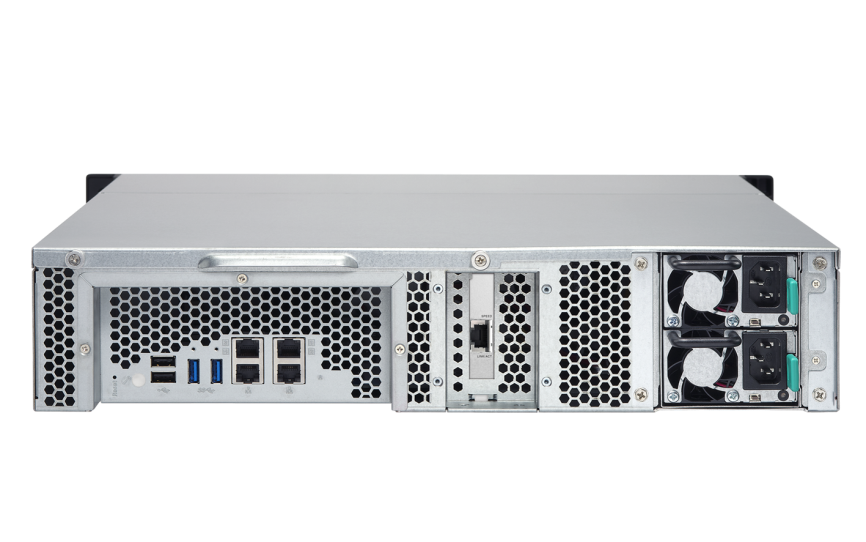 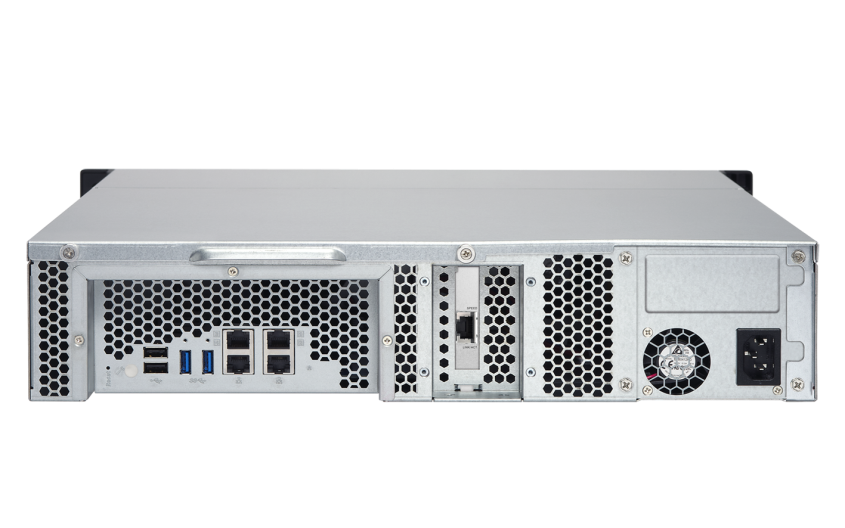 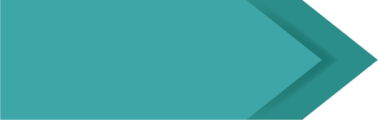 250W
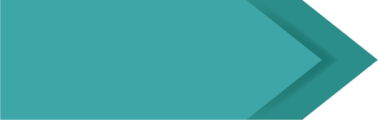 2 x 250W
單電源
雙電源
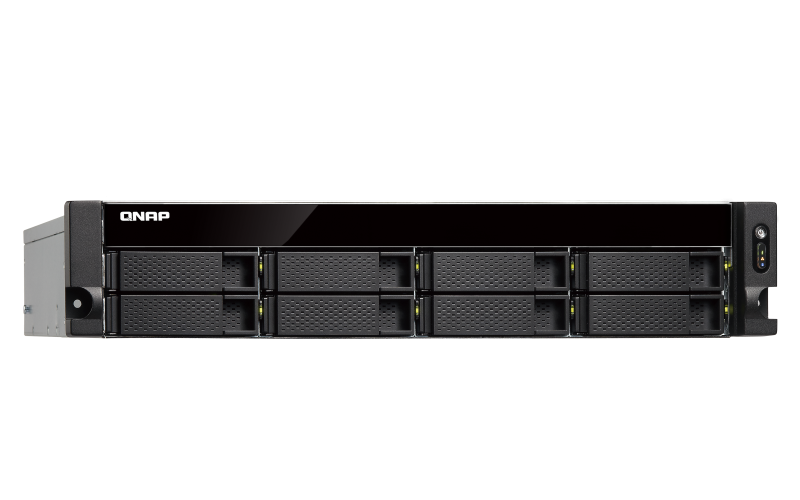 8-bay
TS-1263XU & TS-1263XU-RP
TS-1263XU-4G
4GB RAM (1x 4GB)
TS-1263XU-RP-4G
4GB RAM (1x 4GB)
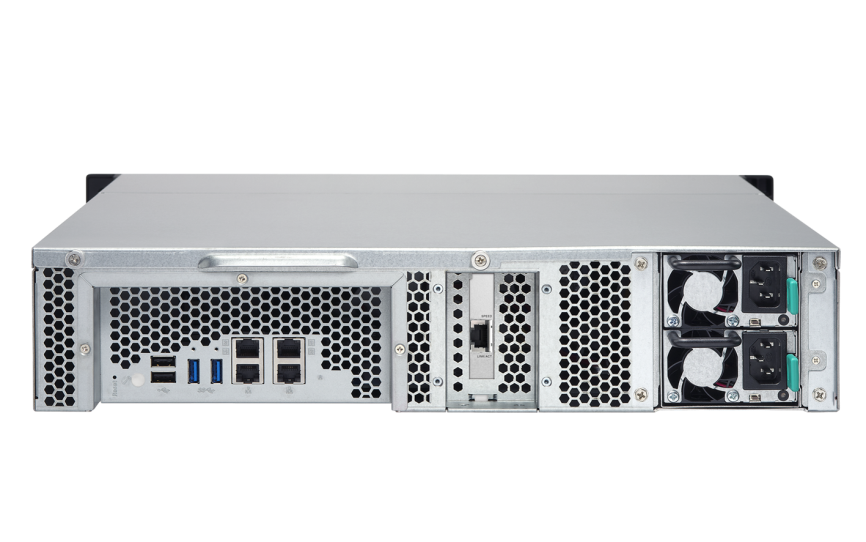 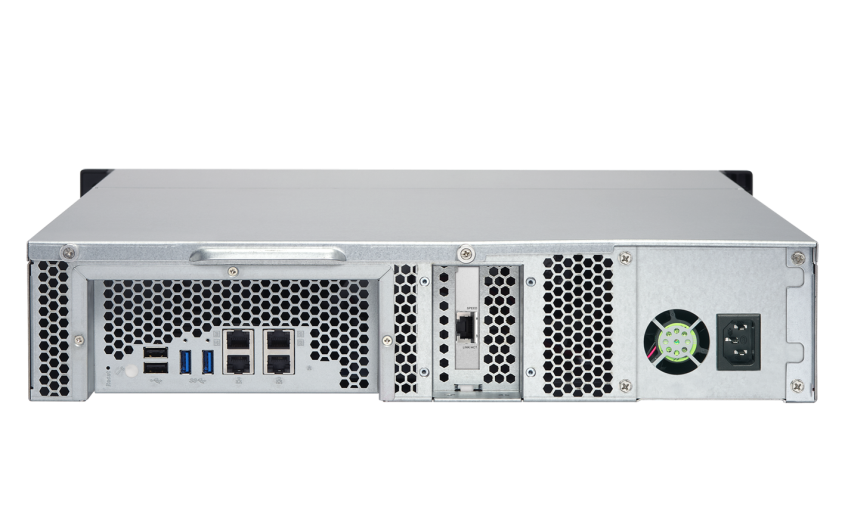 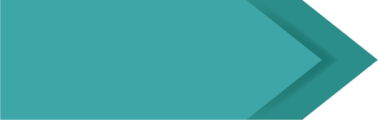 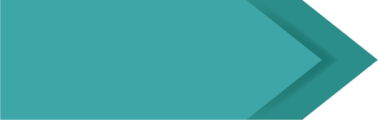 350W
2 x 300W
單電源
雙電源
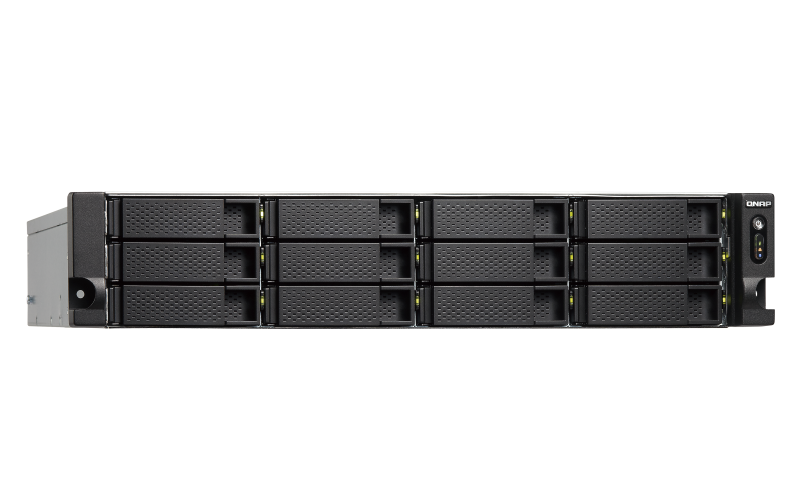 12-bay
可擴充至高達 16GB DDR3L 記憶體
最高可擴充至16GB
2 個 DDR3L SODIMM 記憶體插槽
QNAP
選購配件
預載 1 x 4GB DDR3L SODIMM
4GB、8GB、
16GB 記憶體
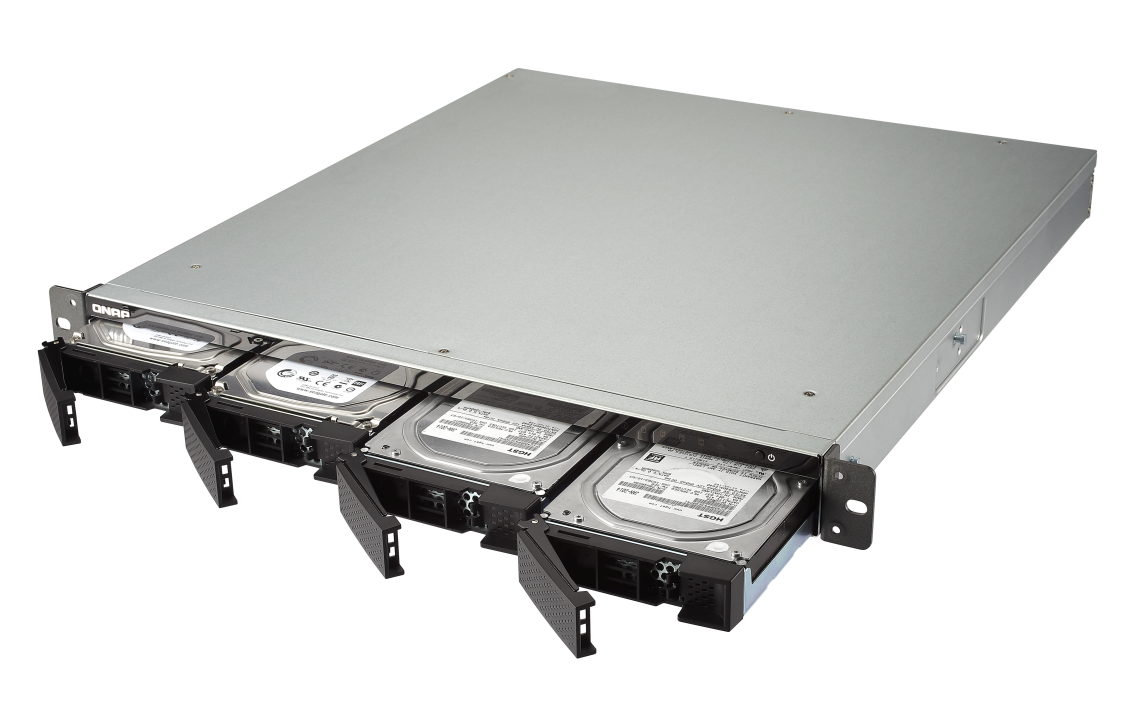 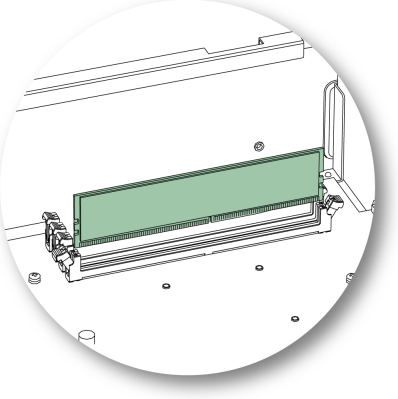 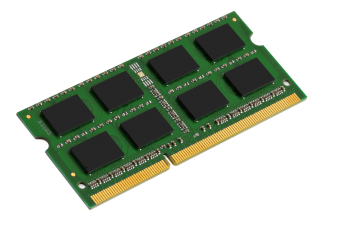 4-bay 正面硬體配置
USB 2.0
電源按鍵
前方 USB 備份鍵
系統狀態指示燈
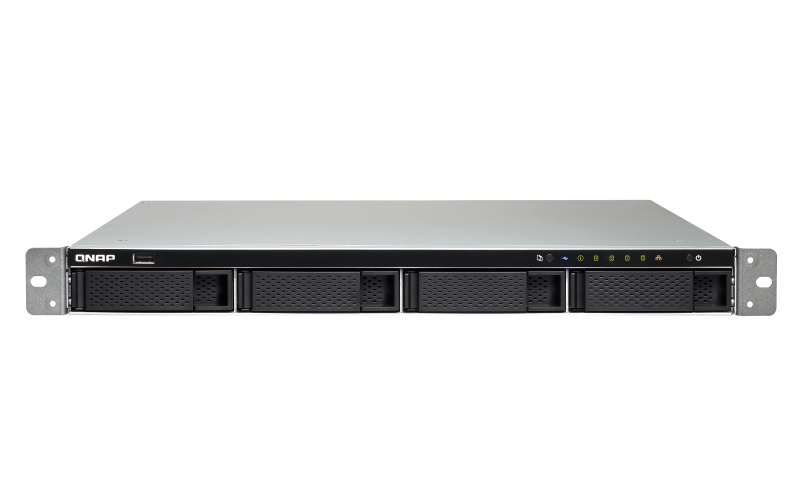 8-bay / 12-bay 正面硬體配置
指示燈：
系統狀態
網路
USB 儲存擴充裝置
電源按鍵
硬碟狀態燈
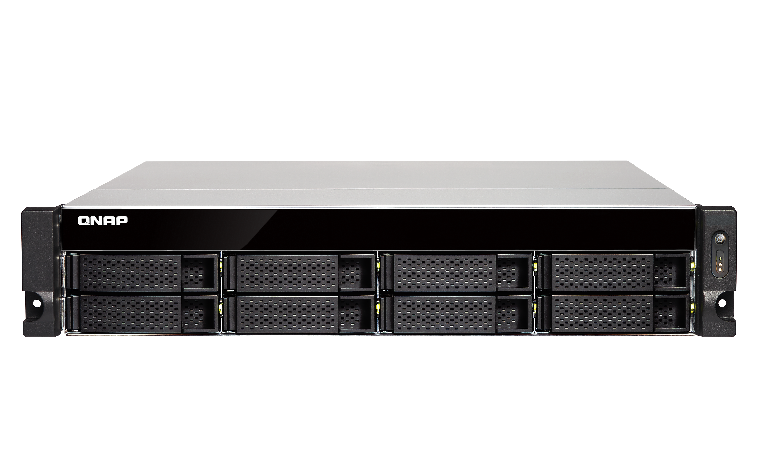 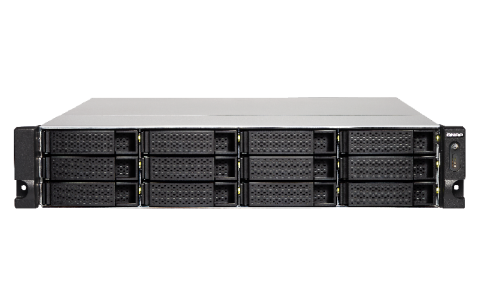 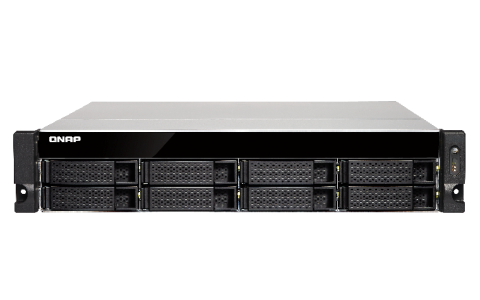 TS-1263XU-4G
TS-1263XU-RP-4G
TS-863XU-4G
TS-863XU-RP-4G
4-bay 背面硬體配置
2 x USB 3.0 埠
2 x USB 2.0 埠
4 x 1GbE RJ45 網路埠
Gen2 x4 半高式 PCIe 擴充插槽
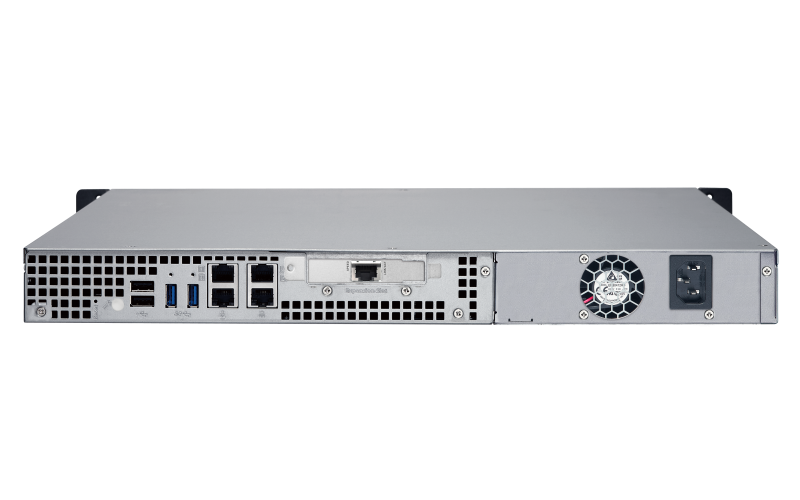 電源供應器
TS-463XU: 250W
雙電源供應器
TS-463XU: 2 x 250W
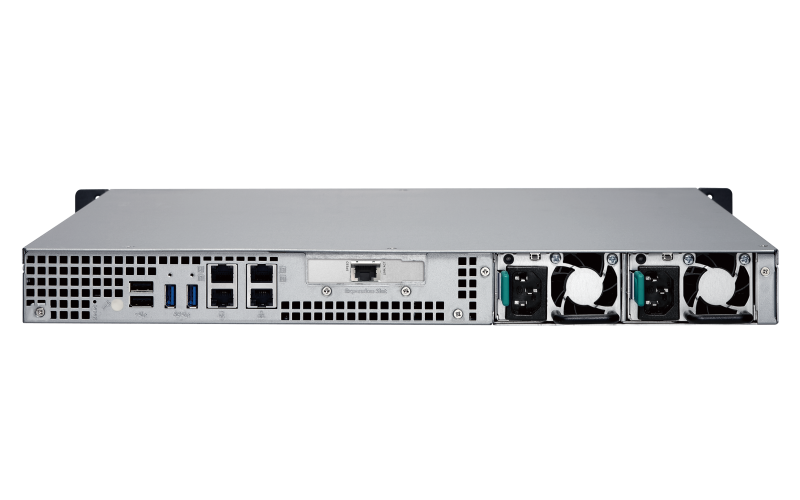 系統重置
8-/12-bay 背面硬體配置
2 x USB 3.0 埠
2 x USB 2.0 埠
4 x 1GbE 
RJ-45 網路埠
Gen2 x4 半高式 PCIe 擴充插槽
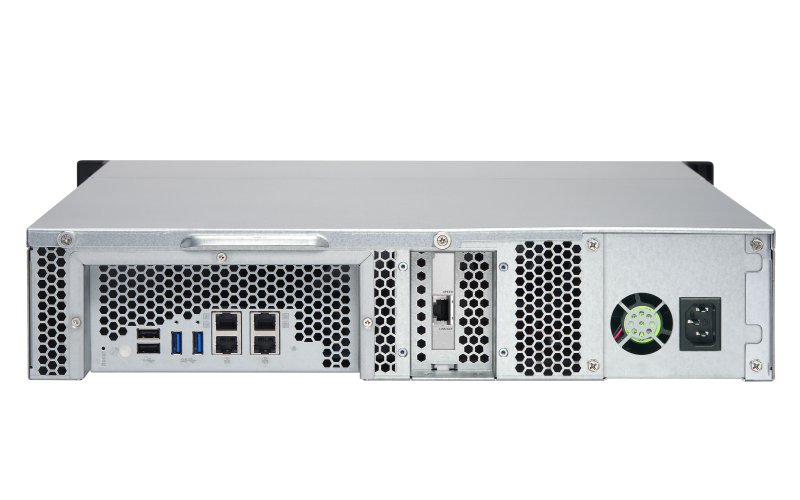 電源供應器
TS-863XU: 250W
TS-1263XU: 350W
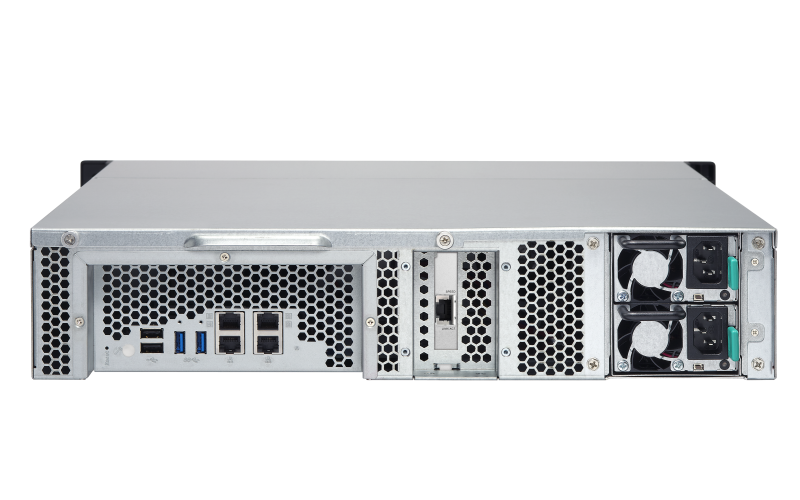 雙電源供應器
TS-863XU: 2 x 250W
TS-1263XU: 2 x 350W
系統重置
PCIe 擴充槽彈性部署
TS-x63XU 具一個半高 PCIe Gen 2 x4 擴充插槽，預載的 10GBASE-T 網卡可替換成
各式 PCIe 擴充卡
2 x GbE 網路埠
雙頻無線網路
10G SFP+ 網路埠
M.2 SSD / 10GbE 埠
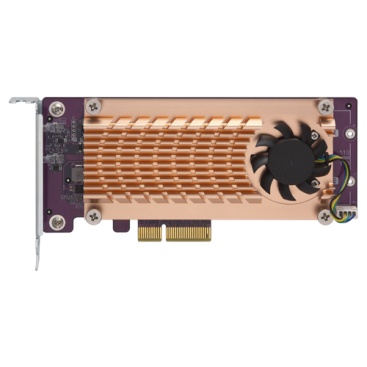 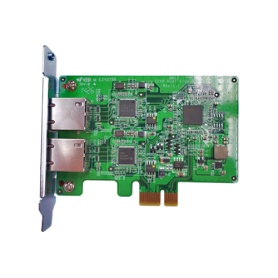 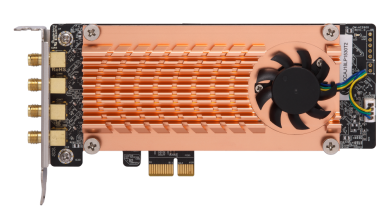 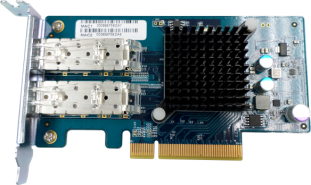 QM2-2S, QM2-2S10G1T
QM2-2P, QM2-2P10G1T  
QM2-2S-220A, QM2-2P-244A
QWA-AC2600
LAN-1G2T-I210
LAN-10G2SF-MLX
PCIe 2 : Gen2 x4
高達 20Gb/s 理論傳輸速度
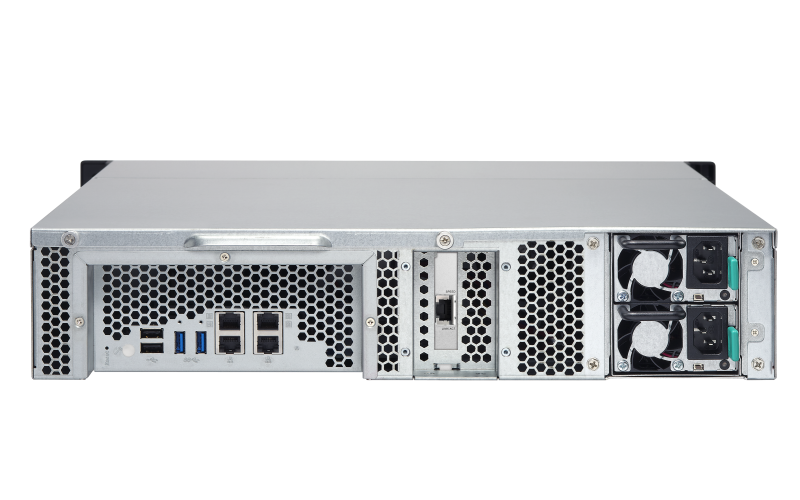 TS-1263XU-RP
現場實作 - 硬體升級
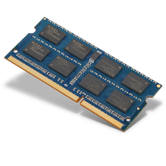 記憶體升級
換裝 PCIe 擴充卡
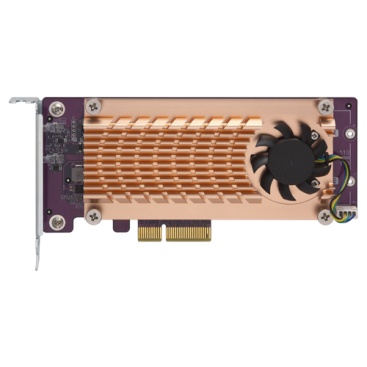 QNAP 領先的混合儲存技術
電郵伺服器
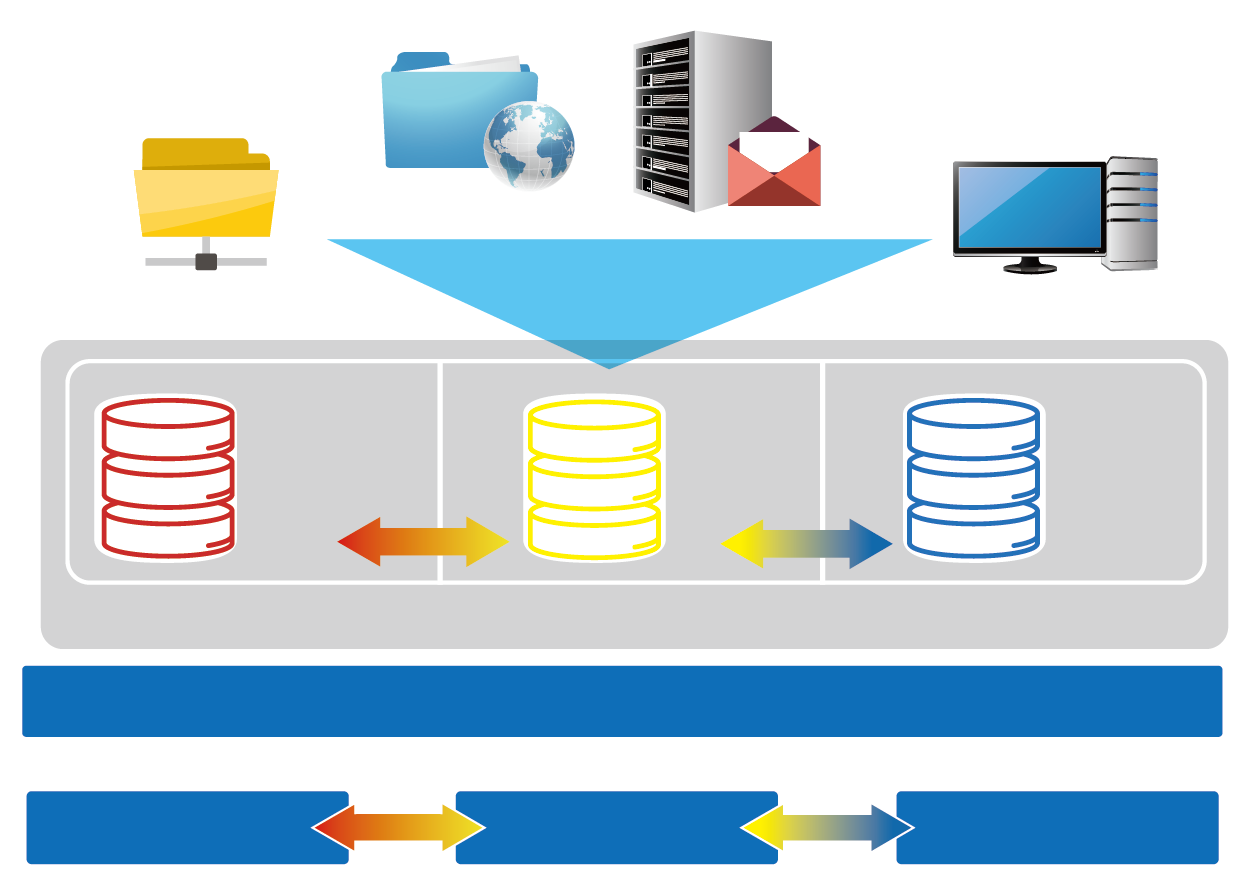 網站伺服器
技術優勢
檔案伺服器
VDI 建立
可使用 SSD 空間 
支援高速連續和隨機讀寫需求
資料分層、應用分層
PCIE NVMe, 
M.2, SSD RAID
SAS HDD RAID
NL、SATA HDD RAID
適用情境
自動分層
檔案、網站、郵件服務
虛擬桌面與資料庫應用
儲存池

本機
擴充裝置1
擴充裝置2
自動分層兼具高效能與大容量
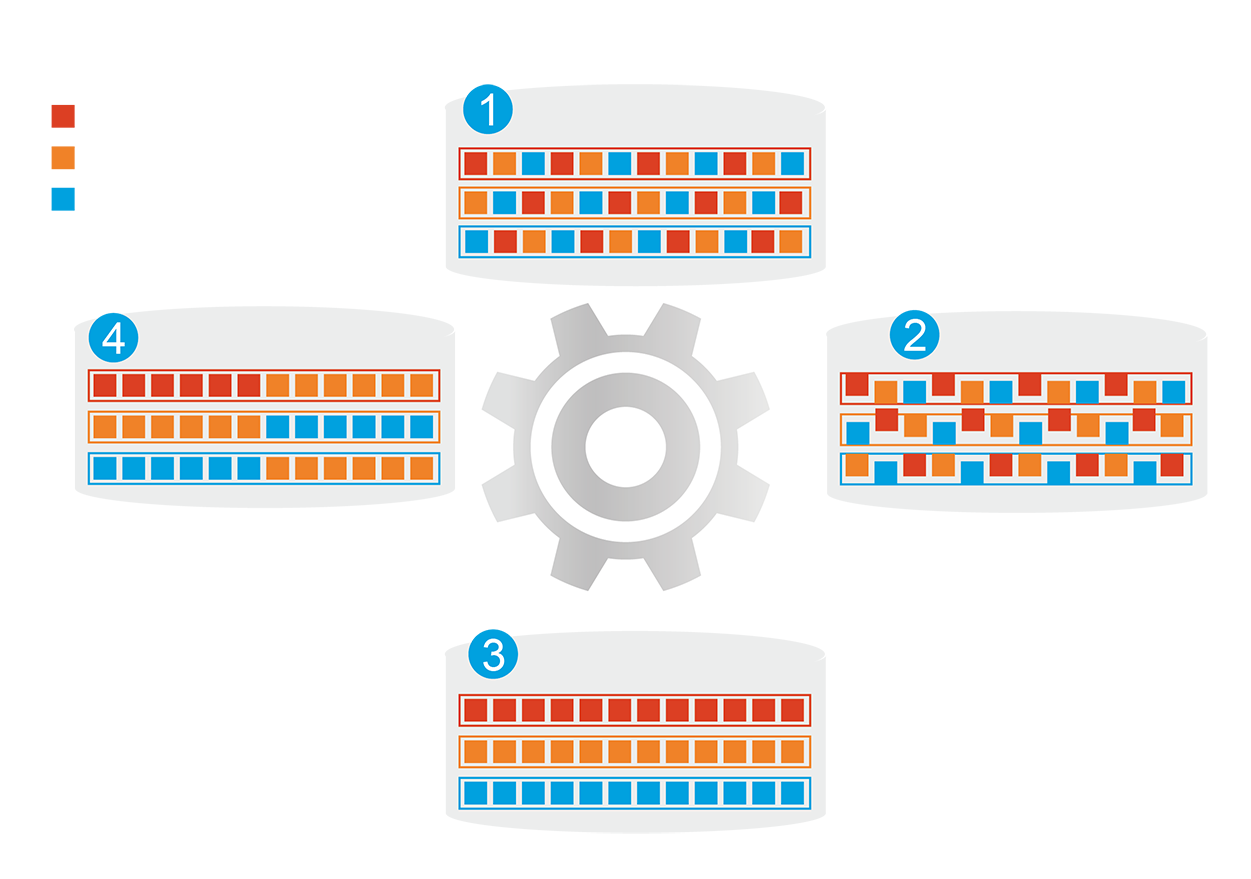 分層前
頻繁存取資料效能未優化
熱資料
自動將冷熱資料在 
     SSD與 HDD 層間移動
SSD 加速容量不受記憶體大小限制
暖資料
冷資料
資料存取行為改變
開始分層
Qtier 
引擎
分層後
頻繁存取資料效能已優化
Tiering On Demand (選擇資料夾做自動分層)
SSD 容量很貴，選擇關鍵應用才划算
針對個別共用資料夾或 LUN 啟用 Qtier
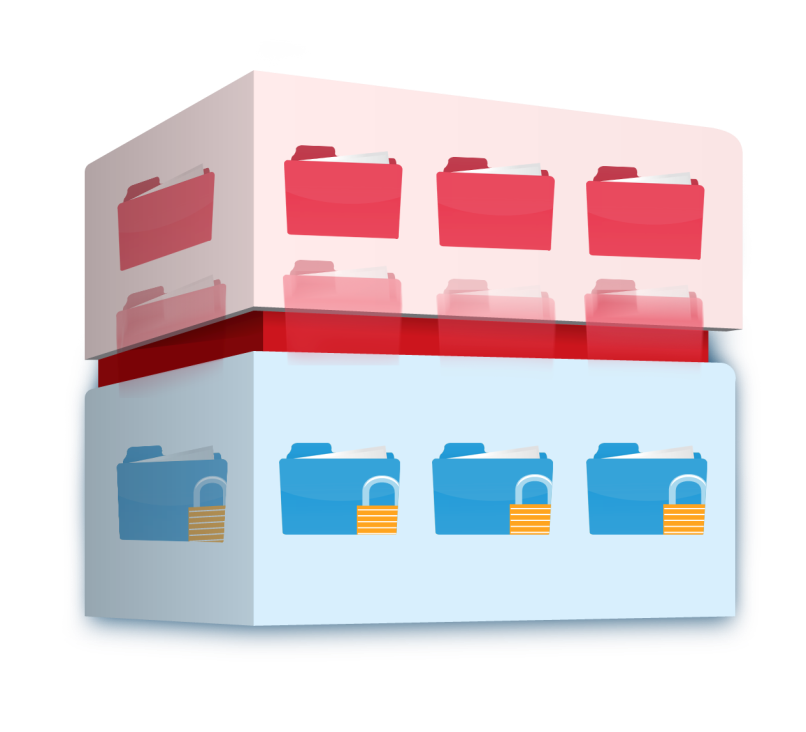 熱資料 & 
即時 IO 需求
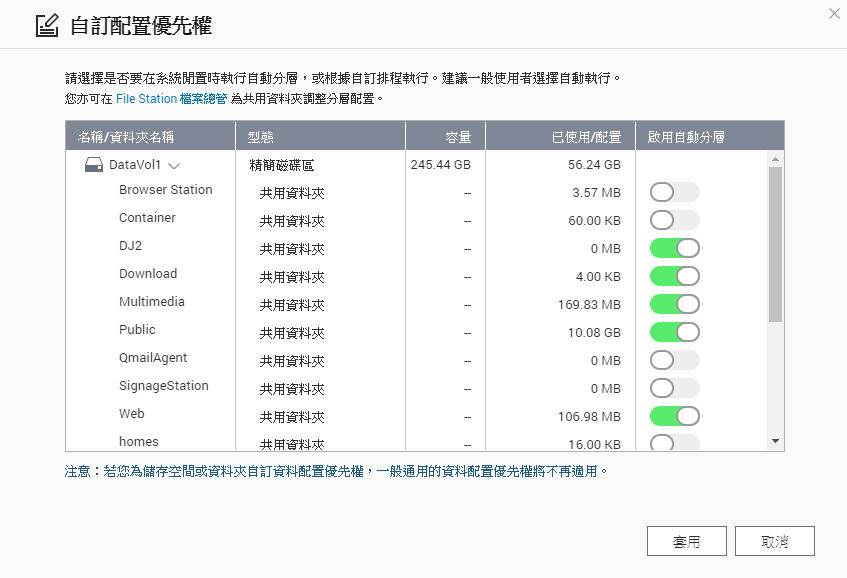 冷資料 & 
停用 Qtier 資料
[Speaker Notes: 演示SSD快取、關閉Qtier和開啟Qtier間針對連續檔案傳檔的效能差異。]
QTS 與虛擬化應用提升生產力
一機多系統
運行 Windows/Linux 虛擬機與各式軟體容器
QTS 4.3.4 儲存管理
介面、快照、與多媒體中心
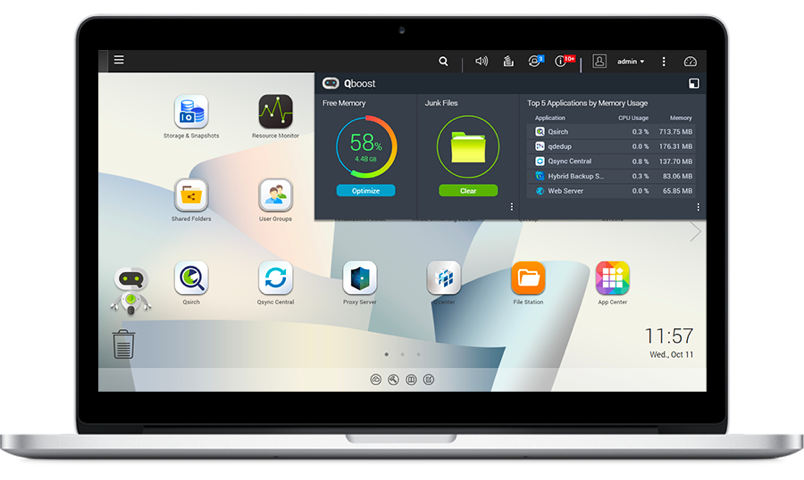 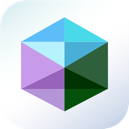 虛擬機工作站
(Virtualization Station)
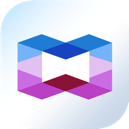 軟體容器工作站
(Container Station)
最實惠與高效率的企業級快照防護
整機最大
快照數量
最超值的
備份選擇
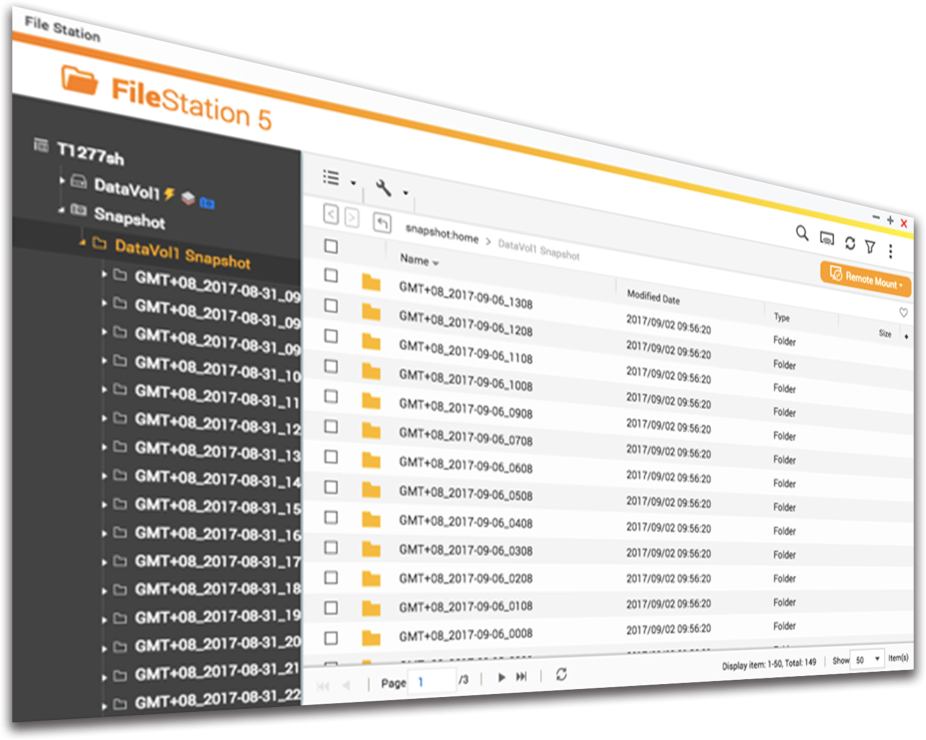 1024
--------------------------------------
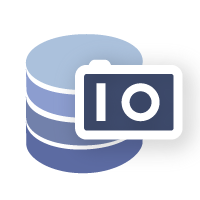 256
單磁碟區/LUN最大快照數量
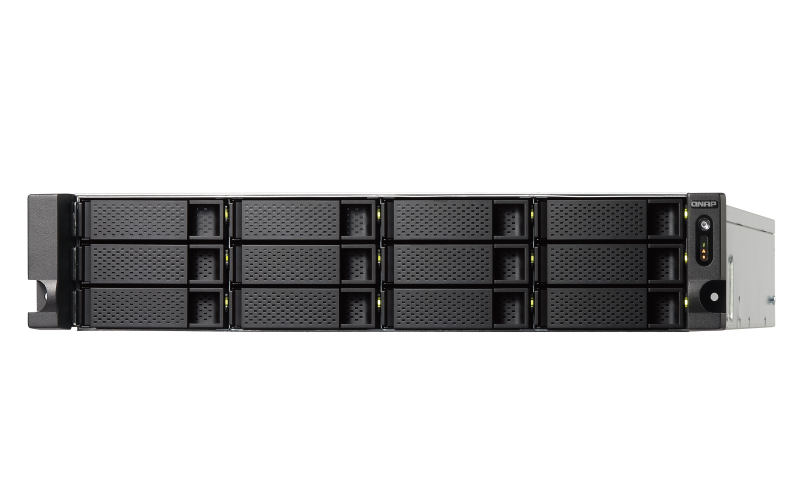 大容量的專業智慧型影像監控
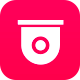 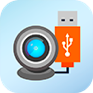 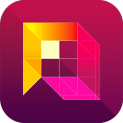 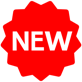 Surveillance Station 5.1
預設: 4 路免費頻道授權
最高: 40 路 (額外購買授權)
QVR Pro
預設: 8 路免費頻道授權
最高: 128 路 (額外購買授權)
QUSBCam2
高達 1080p 的 USB Webcam 錄影
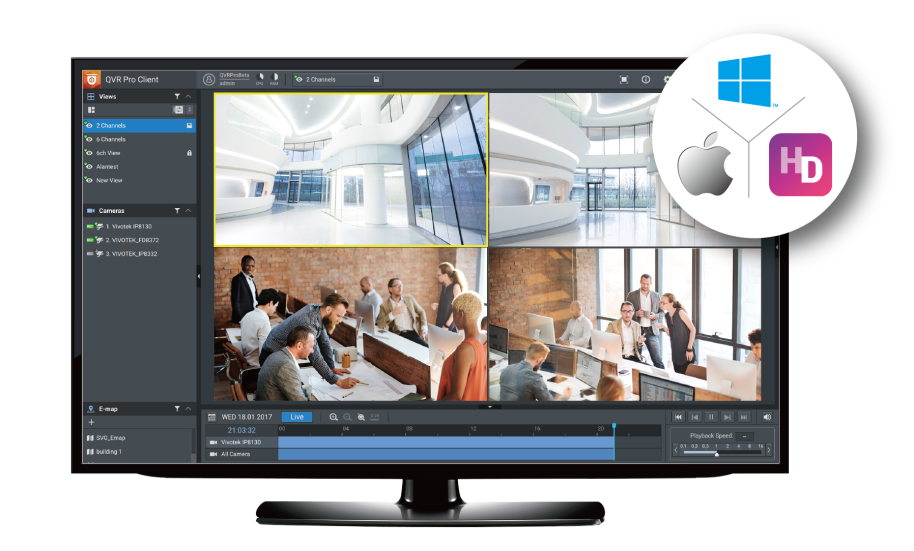 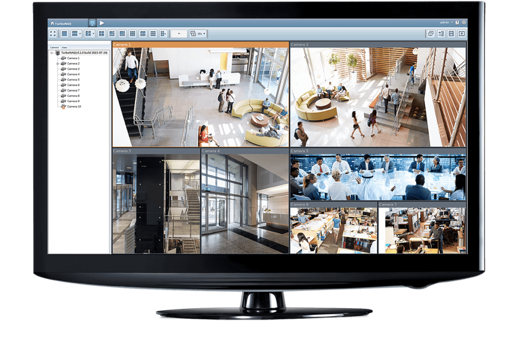 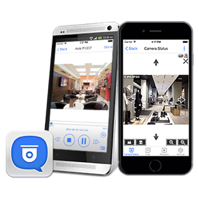 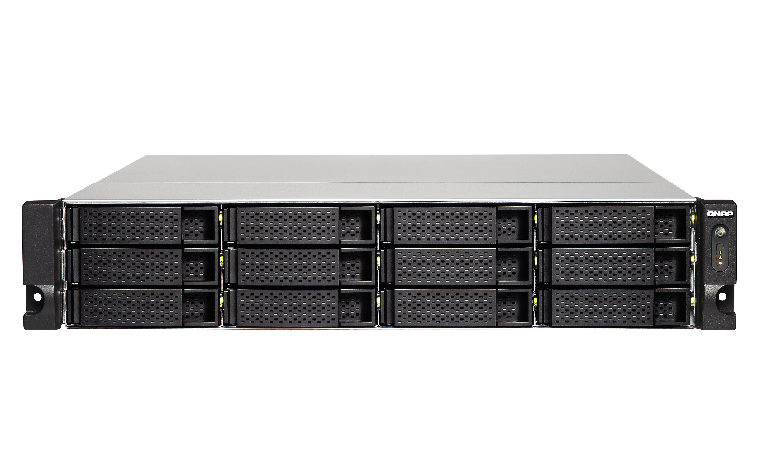 * 在 QVR Pro 正式發行時，正式頻道授權數請參閱 QNAP 官網．
傳統 iSCSI / JBOD擴充儲存空間
NAS+iSCSI Target ：使用端無法得知儲存狀態，且功能限於資料存取
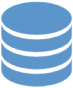 RAID
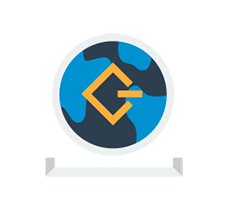 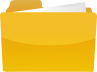 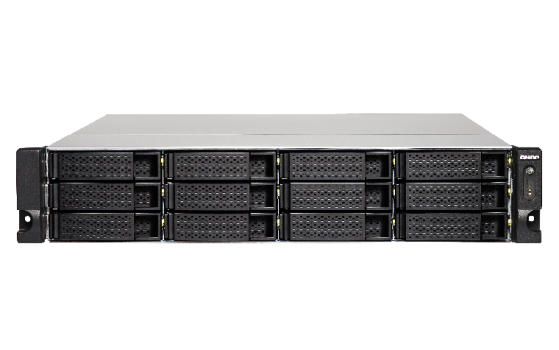 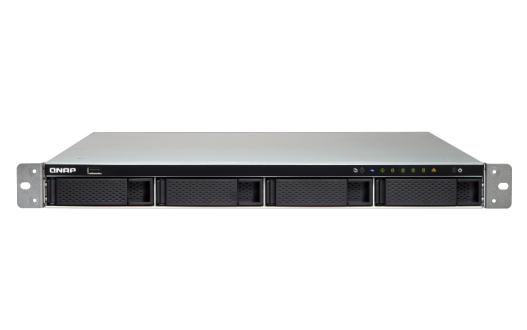 TS-1263XU-RP
TS-463XU-RP
NAS+JBOD：使用實體連線端口有限，並需以本機做 RAID 保護
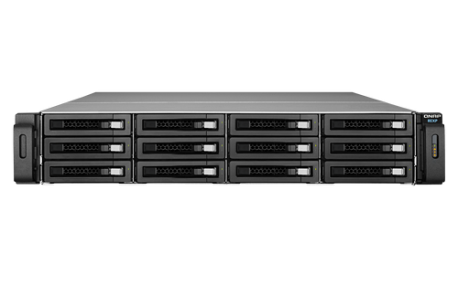 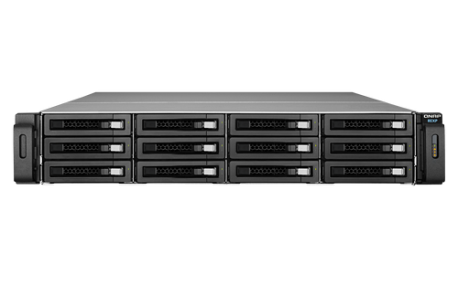 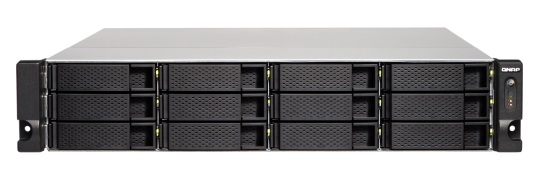 UX-1200U-RP#1
UX-1200U-RP#2
TS-1263XU-RP
iSCSI VJBOD 取代 JBOD
使用 VJBOD 功能直接建立遠端 LUN，並掛載成為本機磁碟或是提供遠端 NAS 儲存空間。
建立儲存池、擷取快照、使用媒體櫃、用 Qsirch智慧搜尋等，讓 NAS 儲存空間使用率最大化。
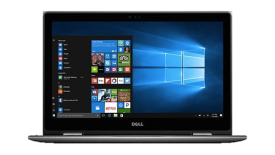 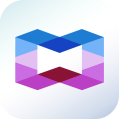 Container Station
iSCSI  LUN
1 x 10GBASE-T
2 x GbE
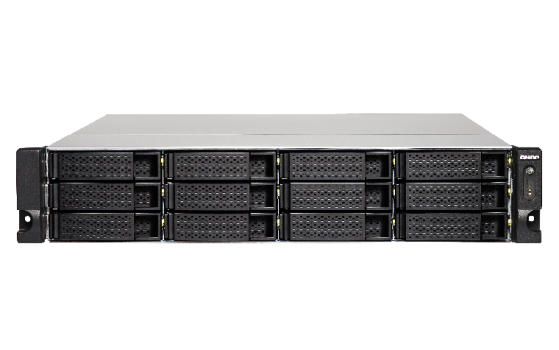 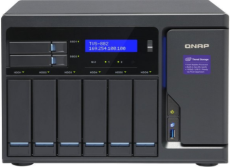 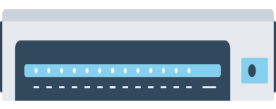 TS-1263XU-RP
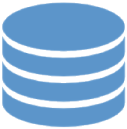 虛擬儲存池 1
RAID
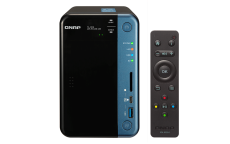 乙太網路，彈性連線
虛擬儲存池 2
[Speaker Notes: NAS > eSATA < JBOD > LUN backup > to other NAS]
設備監控上的好幫手
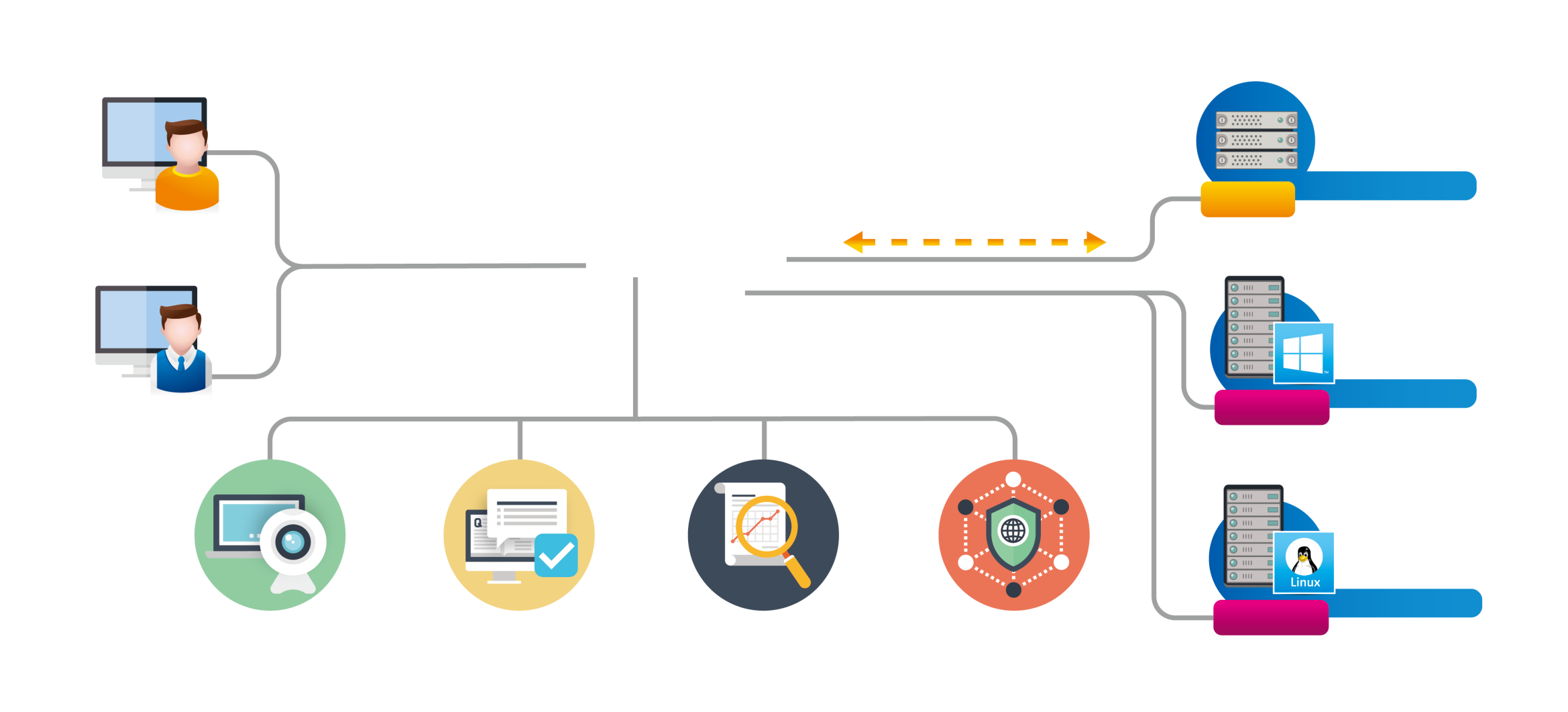 具備 IPMI 介面之伺服器
IPMI
KVM-over-IP
系統管理者
無代理式監控
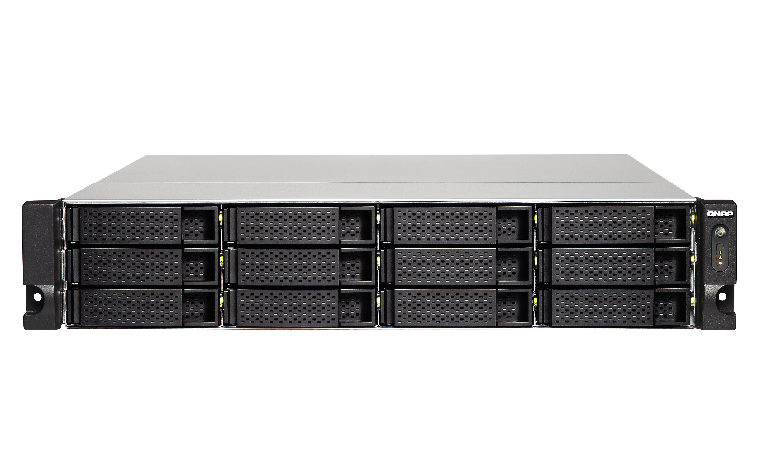 Windows 伺服器
QRMAgent
操作者
代理式監控
Linux 伺服器
QRMAgent
持續監控
狀況排除
原因分析
防範未然
代理式監控
QRM+ 簡化您的設備管理工作流程
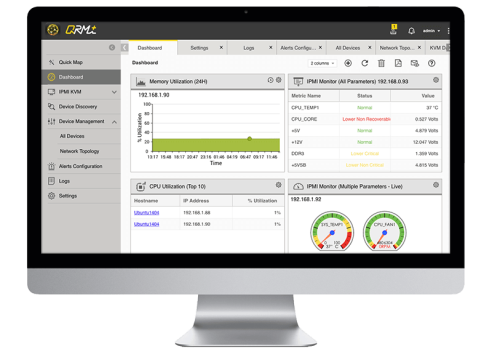 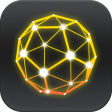 新增裝置
整合型
裝置監控介面
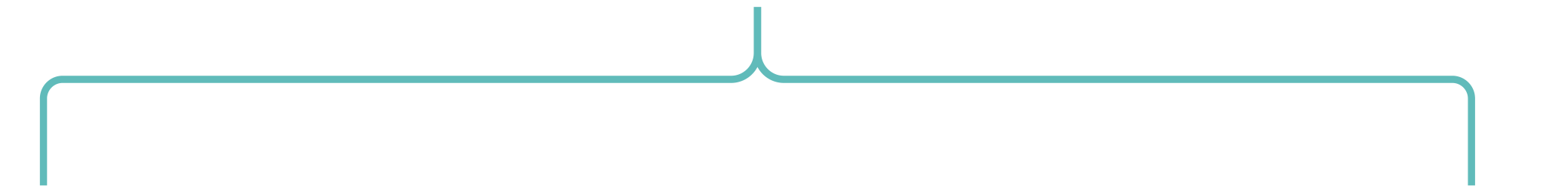 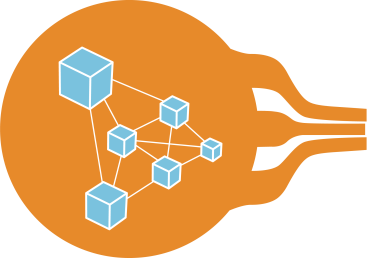 持續監控
狀況排除
原因分析
防範未然
√ 遠端設備資料收集
√ 儀表板
√ 網路拓墣圖
√ 支援 IPMI 管理功能
√ 整合型遠端桌面
√ 歷史趨勢分析
√ 遠端錄影回放
√ 警報與通知
√ 日誌管理
創造你的私人雲端平台
QIoT Suite Lite 基本架構
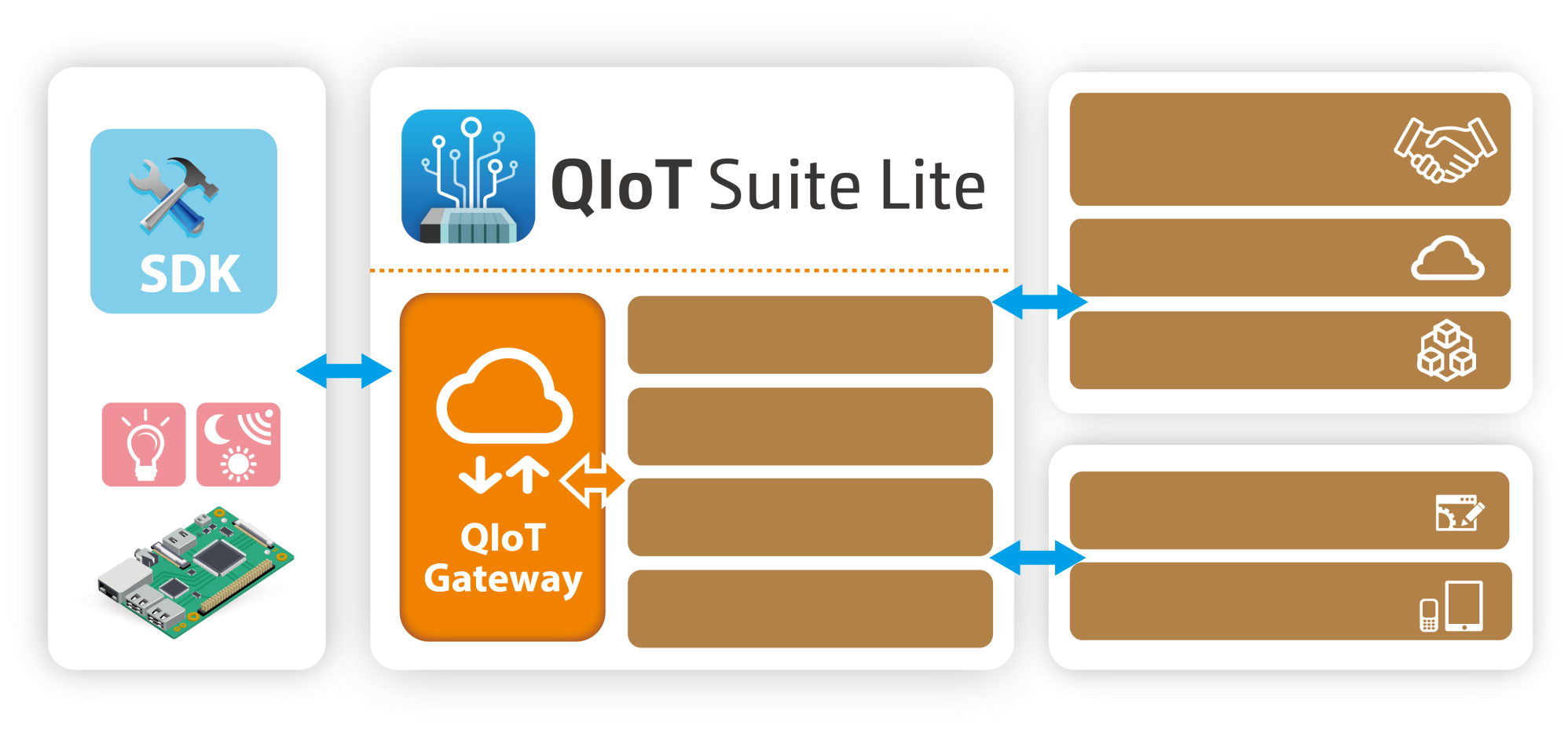 第三方資料交換服務
平台即服務(PaaS)
使用者管理
軟體即服務(SaaS)
設備管理
公司系統
規則引擎
行動設備
資料儀表板
1
2
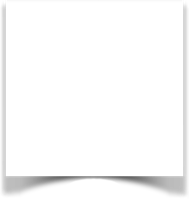 3
智慧農業應用
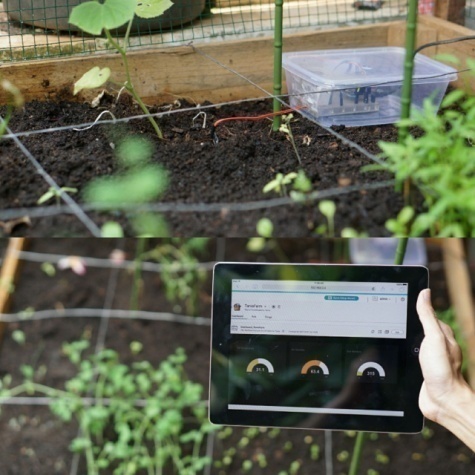 數據分析 
 即時採取行動並執行指令
 更有效的操作

視覺化資料呈現
 有效最佳化農場的控管
分析結果並
執行指令
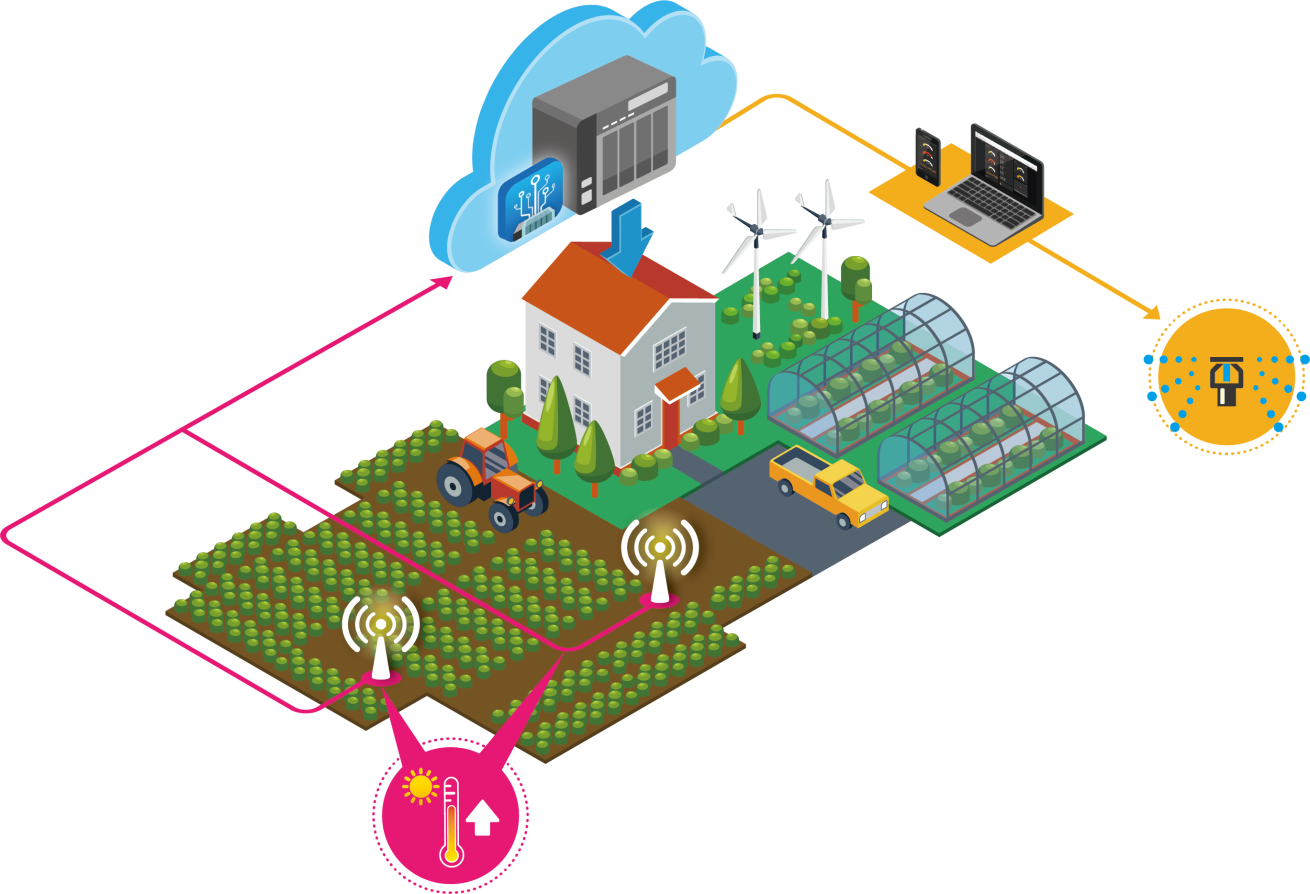 資料收集與運作
資料傳輸
QNAP NAS 是您最好的選擇
©2018著作權為威聯通科技股份有限公司所有。威聯通科技並保留所有權利。威聯通科技股份有限公司所使用或註冊之商標或標章。檔案中所提及之產品及公司名稱可能為其他公司所有之商標 。